CHƯƠNG 4
ỨNG DỤNG CỦA TIN HỌC
ÔN BÀI CŨ
Em hãy nhắc lại cách thực hiện  trình chiếu.
CON VOI
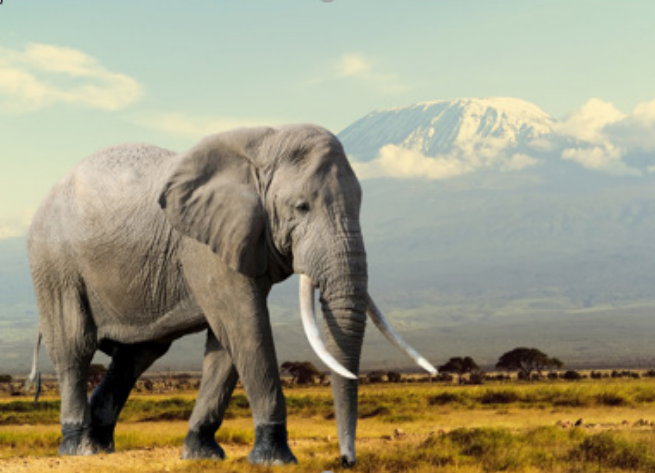 Nang khoang 6000 kg 
Cao khoang 3 m 
Song den 70 nam 
An thuc vat
BÀI 24
ĐƯA ẢNH VÀO TRANG TRÌNH CHIẾU
KHÁM PHÁ
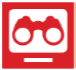 1
Đưa ảnh vào trang trình chiếu
Nhóm đôi
Em hãy trao đổi với bạn và thực hiện mở tệp CONVOI.pptx
KHÁM PHÁ
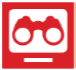 1
Đưa ảnh vào trang trình chiếu
Sau khi kích hoạt phần mềm trình chiếu PowerPoint có thể mở tệp trên ổ đĩa như sau:
[1] Nháy chuột vào thẻ lệnh File; 
[2] Nháy chuột vào Open; 
[3] Tìm đến tệp muốn mở; 
[4] Nháy đúp chuột vào tệp.
Làm thế nào để đưa ảnh con voi vào trang trình chiếu
KHÁM PHÁ
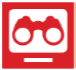 1
Đưa ảnh vào trang trình chiếu
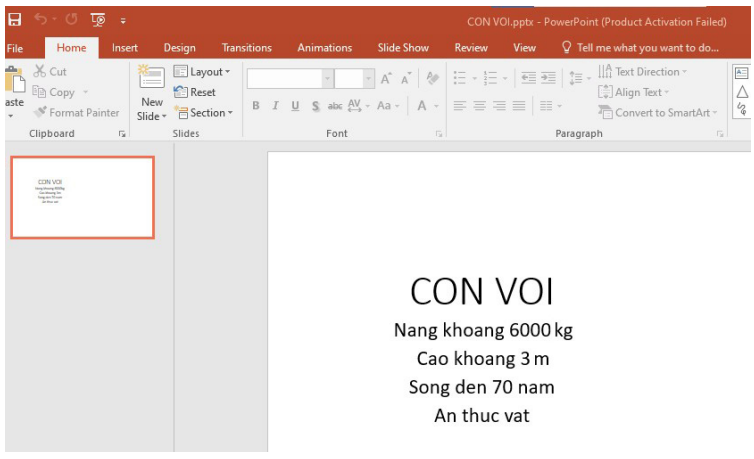 KHÁM PHÁ
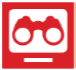 1
Đưa ảnh vào trang trình chiếu
Nhóm đôi
Em hãy trao đổi với bạn và thực hiện đưa ảnh con voi vào trang trình chiếu dựa vào các bước [1] [2] [3] [4] [5] SGK trang 60
KHÁM PHÁ
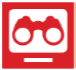 1
Đưa ảnh vào trang trình chiếu
Để đưa ảnh vào trang trình chiếu, ta thực hiện:
[1] Nháy chuột vào thẻ lệnh Insert; 
[2] Nháy chuột vào nút lệnh Pictures. 
Xuất hiện cửa sổ Insert Picture;
[3] Tìm đến thư mục có chứa ảnh;
[4] Nháy chuột vào ảnh;
[5] Nháy chuột vào nút lệnh Insert.
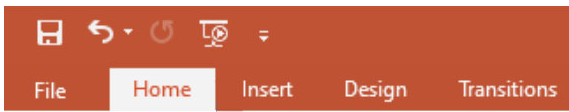 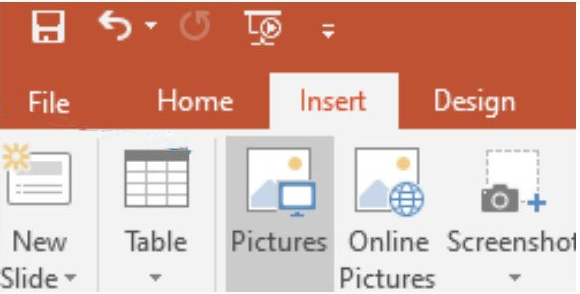 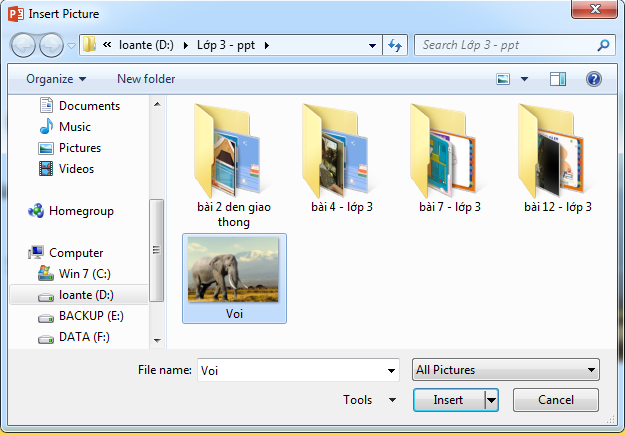 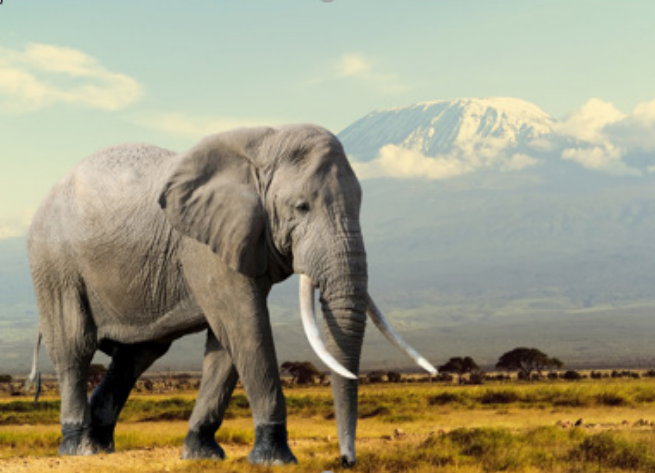 CON VOI
Nang khoang 6000 kg 
Cao khoang 3 m 
Song den 70 nam 
An thuc vat
Sau khi chèn xong thì ảnh sẽ ntn
Ta muốn thu nhỏ ảnh và thay đổi vị trí ảnh?
KHÁM PHÁ
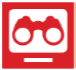 2
Thay đổi kích thước, vị trí ảnh
Nhóm đôi
Em hãy trao đổi với bạn và thực hiện các bước trong SGK trang 60 để thay đổi kích thước và vị trí ảnh con voi.
LUYỆN TẬP
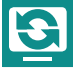 Nhóm đôi
Em hãy thực hiện các việc sau: 
•   Tạo trang trình chiếu chúc mừng sinh nhật bạn em;
•   Thực hiện trình chiếu; 
•   Lưu tệp với tên bạn em
VẬN DỤNG
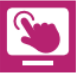 Nhóm đôi
Em hãy thực hiện các công việc sau: 
• Mở tệp chucnammoi.pptx trong thư mục Tin hoc ở ổ đĩa D:; 
• Đưa ảnh hoa đào vào trang trình  chiếu; 
• Thay đổi vị trí khung văn bản: theo 3 bước [1] [2] [3] (SGK- trang 61)
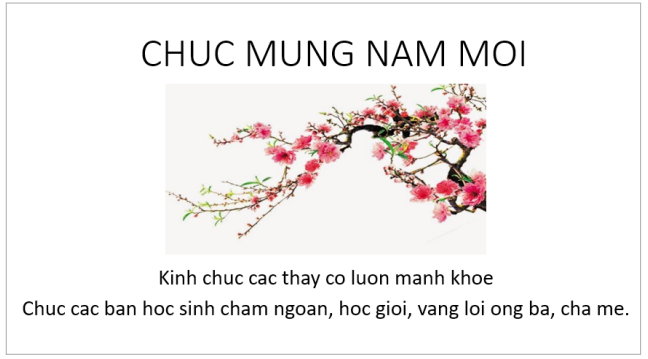 GHI NHỚ
Với trang trình chiếu em có thể đưa ảnh vào, điều chỉnh kích thước và vị trí của ảnh.
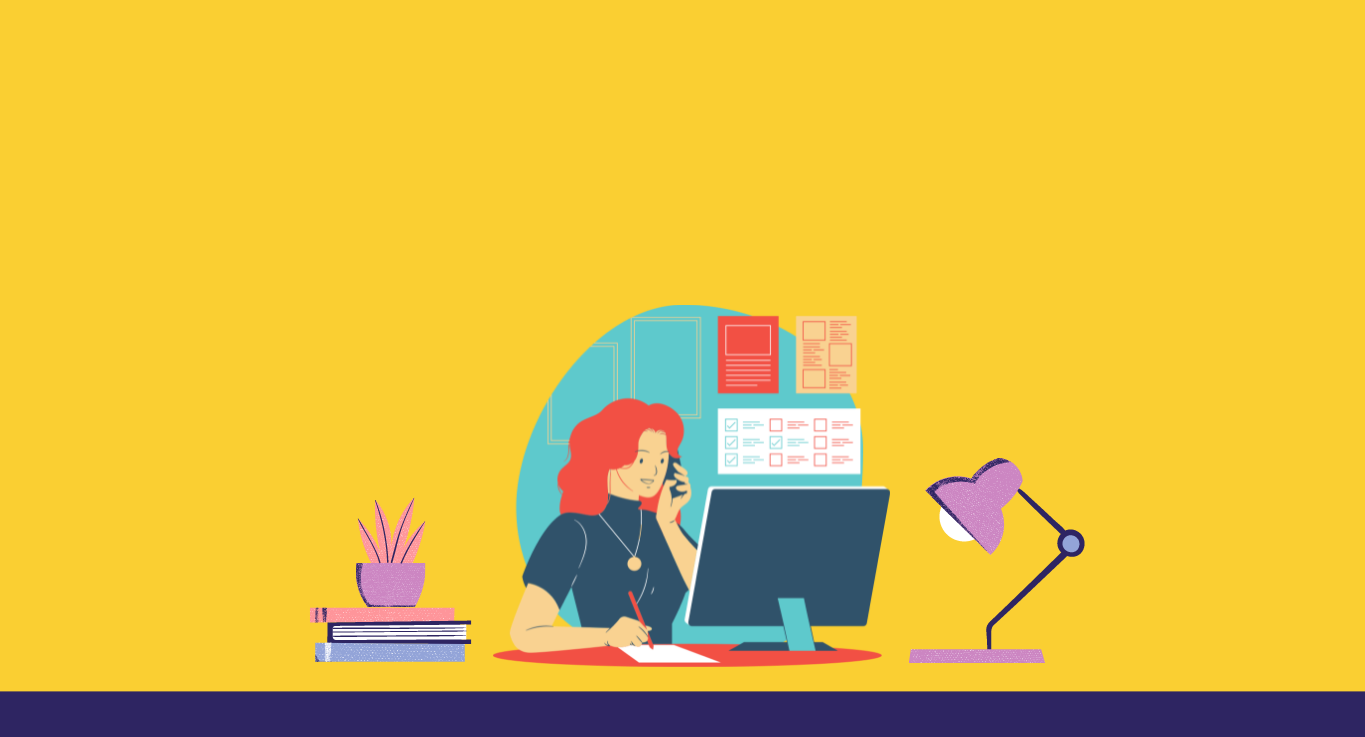 XIN CHÀO CÁC EM